Health Literacy & The Affordable Care Act
Joyce Case
Program Director
Navigator Registration # FLNAVC1200032Florida Registration # 1353751
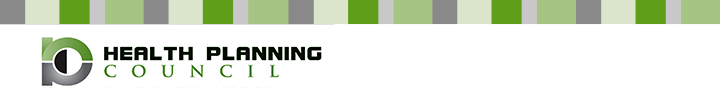 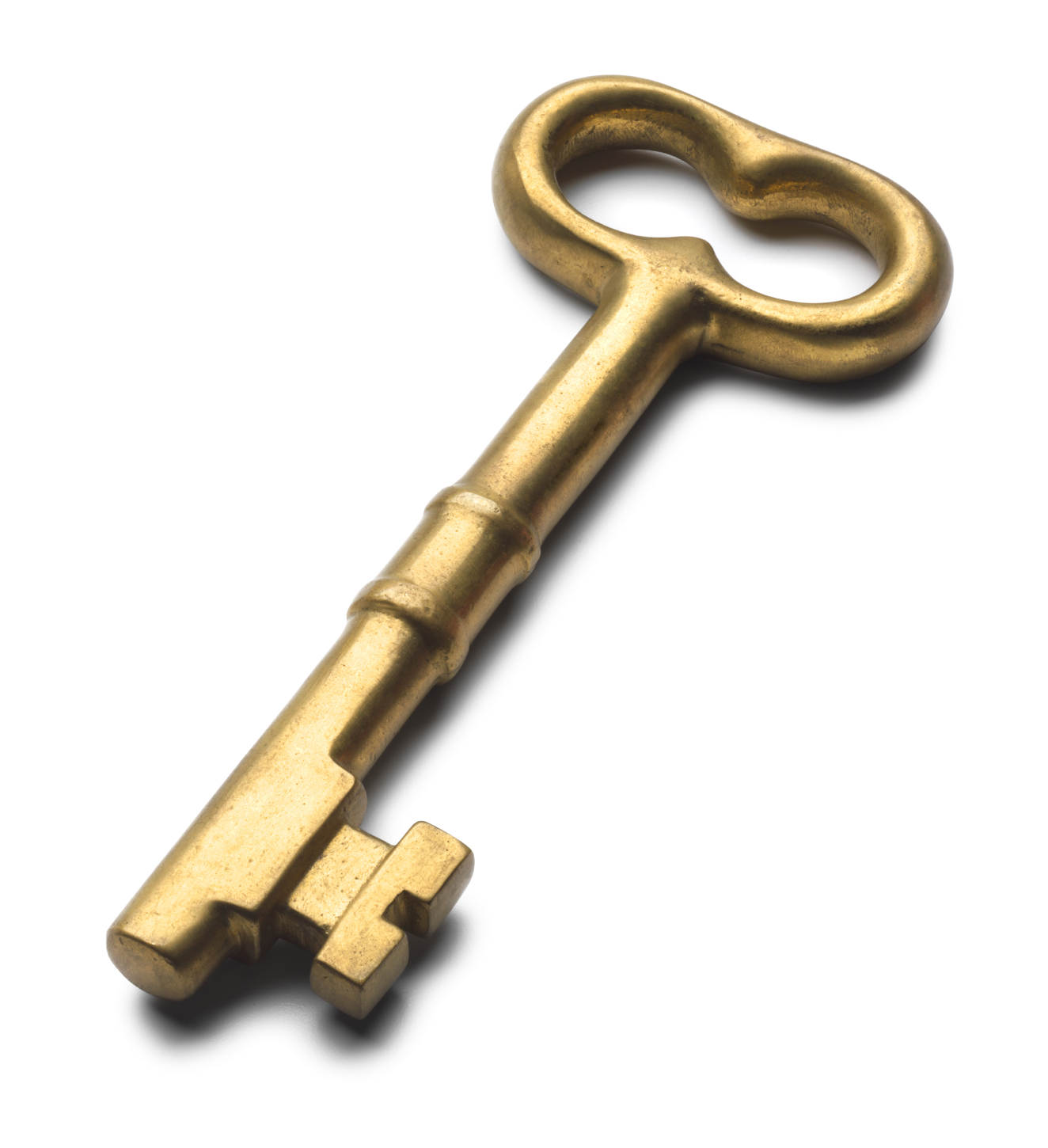 Key Points
Nearly nine out of ten adults have difficulty using health information to make informed decisions about their health *
Half of Americans (51%) do not understand basic health insurance terms as premium, deductible,  copay, co-insurance, and out of pocket max *
Thirty-seven percent of marketplace enrollees do not know their deductible, and 47% of those receiving subsidies did not know the amount of federal assistance they are receiving. *
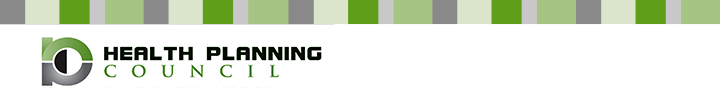 [Speaker Notes: * January 2015 Alliance for Healthcare Reform]
Navigators & Assisters
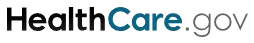 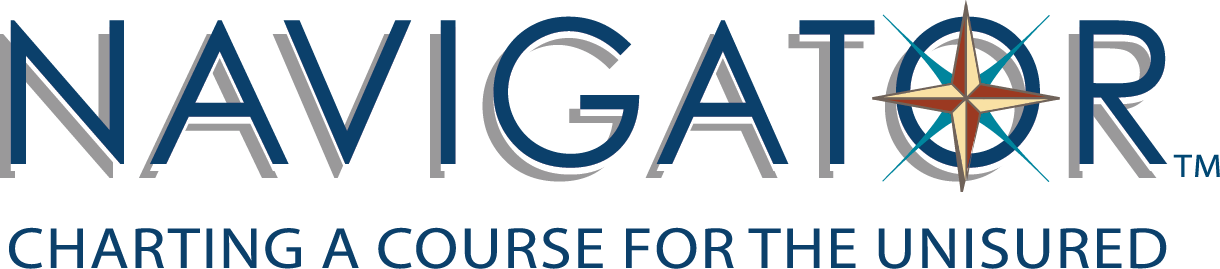 ACA-Funded Assisters
Navigators
Certified Application Counselors
Non-Funded ACA Assisters
Non-Navigator Assistance Personnel
Agents & Brokers
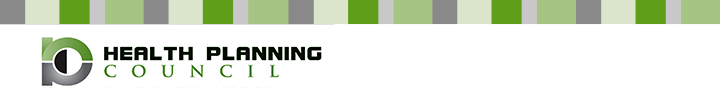 [Speaker Notes: The ACA created Healthcare.gov, a website that would allow consumers to shop and compare health insurance coverage options. The ACA also funded Navigators and in-person assisters to assist consumers complete applications, identify the financial assistance available and shop and compare health insurance plans.]
Biggest Success?
1.6 million Floridians Enrolled (so far) in OE4!! 

Experienced Navigators = More In-Depth Assistance

Improved Consumer Experience at Healthcare.gov
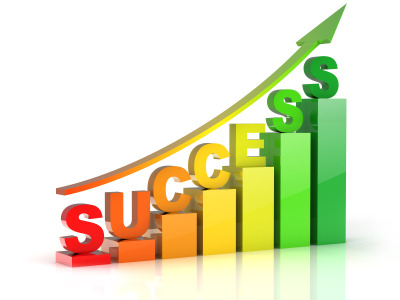 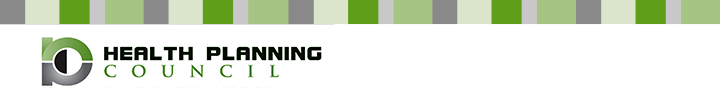 [Speaker Notes: Our biggest success – 1.6 million Floridians as of 12/31/2016 have enrolled in the Health Insurance Marketplace during OE4!!
Healtcare.gov, the website for the Federal Health Insurance Marketplace, utilized lessons learned, input from consumers and navigators alike to improve the customer experience by creating new features to assist consumers with choosing the health insurance plan right for their family]
Improved experience
STREAMLINED NAVIGATION
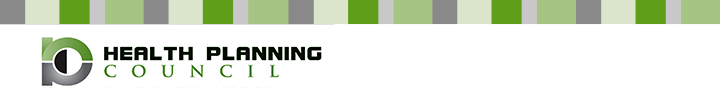 [Speaker Notes: Streamlined Navigation: Directions, buttons, and page designs were improved to easily communicate information and next steps to people visiting the website.]
IMPROVED EXPERIENCE
CONSUMER SPECIFIC INFORMATION
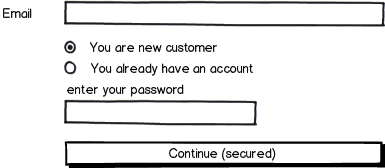 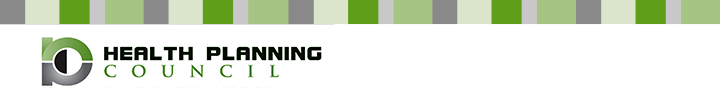 [Speaker Notes: Consumer-Specific Information:  Tailored information specific to whether a consumer is new or is returning so that consumers will have an experience that matches their unique situation. New information has been added to the website to help each consumer understand exactly where they are in the enrollment process and what steps remain.]
IMPROVED EXPERIENCE
SIMPLIFIED RE-ENROLLMENT
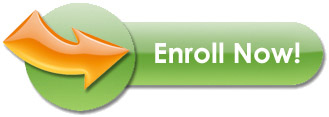 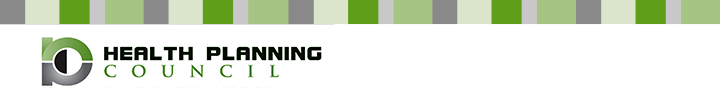 [Speaker Notes: Simplified Re-enrollment: When returning consumers come back to HealthCare.gov, they will be able to easily find their current plan if it is available again for next year and compare it with other available plans in their area without having to manually search by entering a 14-digit plan identification number.]
IMPROVED EXPERIENCE
UNDERSTANDING MARKETPLACE ELIGIBILITY
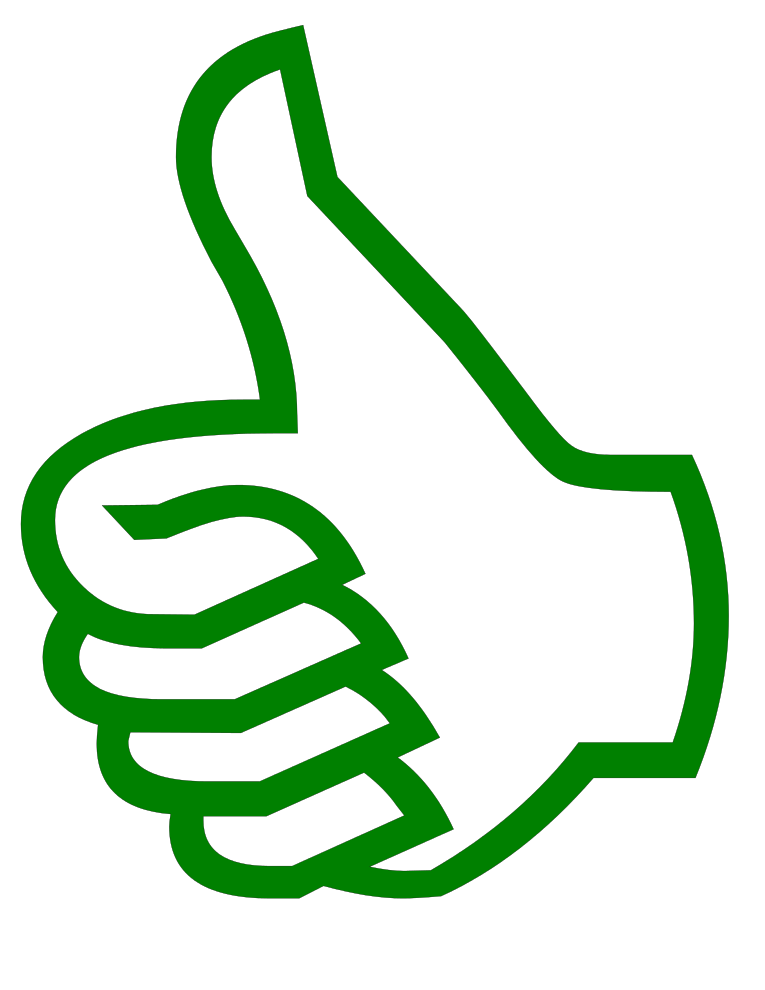 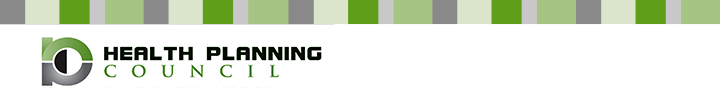 [Speaker Notes: Understanding Marketplace Eligibility: This year, instead of needing to open their eligibility notice, consumers will immediately see on the screen the type of coverage they qualify for, how much financial help they are eligible for, and whether they need to submit additional information because there was a data matching inconsistency.  After seeing a summary on screen, consumers still will be able to view full details by downloading a PDF of their eligibility notice, which brings with it content enhancements and an improved section layout to increase awareness of key takeaways and next steps.]
Improved experience
REDUCING DATA MATCHING ISSUES
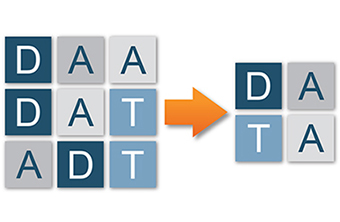 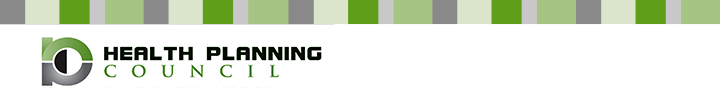 [Speaker Notes: Reducing Data-Matching Issues: Additional prompts have been added to encourage people to enter a Social Security Number or an immigration document information if they are requested to and fail to do so initially. The prompt includes reminder messaging that explains that if they do not enter this information now they may have to provide additional documentation later.]
Improved experience
IMPROVEMENTS TO LOG-IN
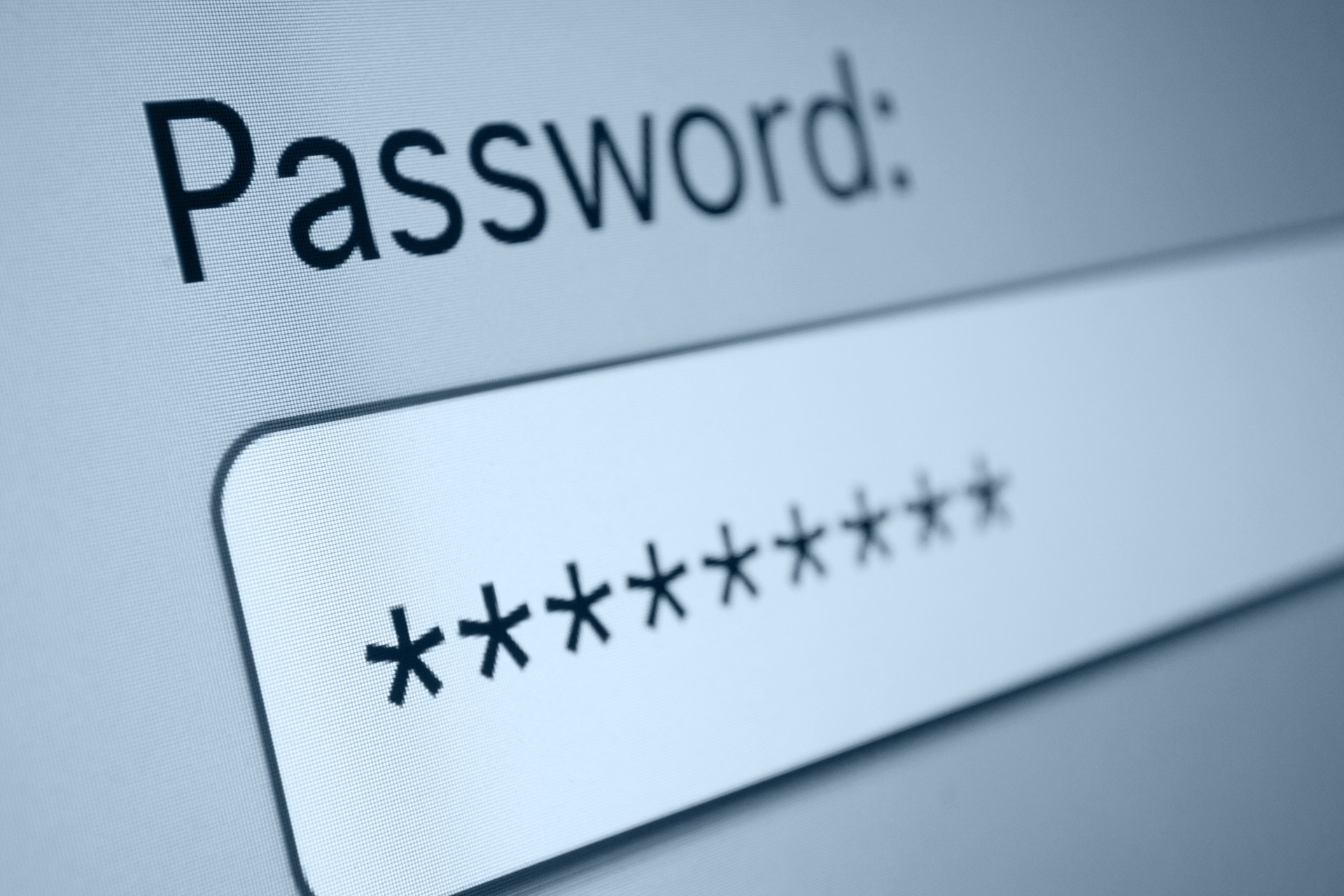 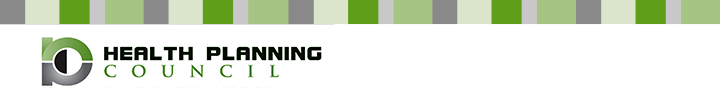 [Speaker Notes: Improvements to Log-In: Healthcare.gov made it easier for consumers to reset passwords if they no longer have access to the email they used to create their HealthCare.gov account. If a consumer forgets her password and is unable to retrieve it, representatives at the Marketplace Call Center will be able to help her change her email address and reset her password to make sure consumers have access to their accounts.]
Improved experience
UNDERSTANDING TRUE COSTS
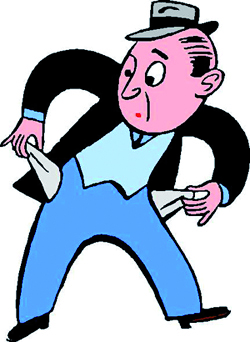 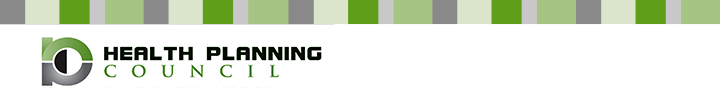 [Speaker Notes: Understanding True Costs: A new Out of Pocket Cost feature has been added to the website this year that will help consumers better estimate the cost of their health insurance based on their own personal situation. The new feature has been added to the Window Shopping tool and provides consumers with an opportunity to get an estimate of what their premiums, deductibles, and co-pays may be for each specific plan prior to enrolling based on a low/medium/high anticipated health care service utilization.]
Improved experience
SEARCHING FOR PROVIDERS
 & 
PRESCRIPTIONS
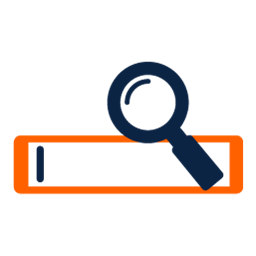 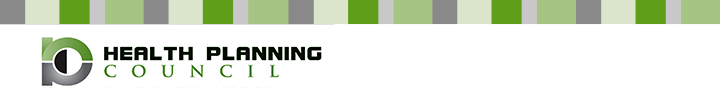 [Speaker Notes: Searching for Providers and Prescriptions: Two additional beta features were launched – the new Doctor Lookup feature and the Prescription Drug Lookup feature when viewing plans and pricing. These features provide consumers with easily searchable information about the doctors and prescriptions plans may cover as consumers shop and enroll in coverage.]
Improved experience
IMPROVED IT INFRASTRUCTURE 
&
 ENHANCED WEBSITE BACK-END FEATURES
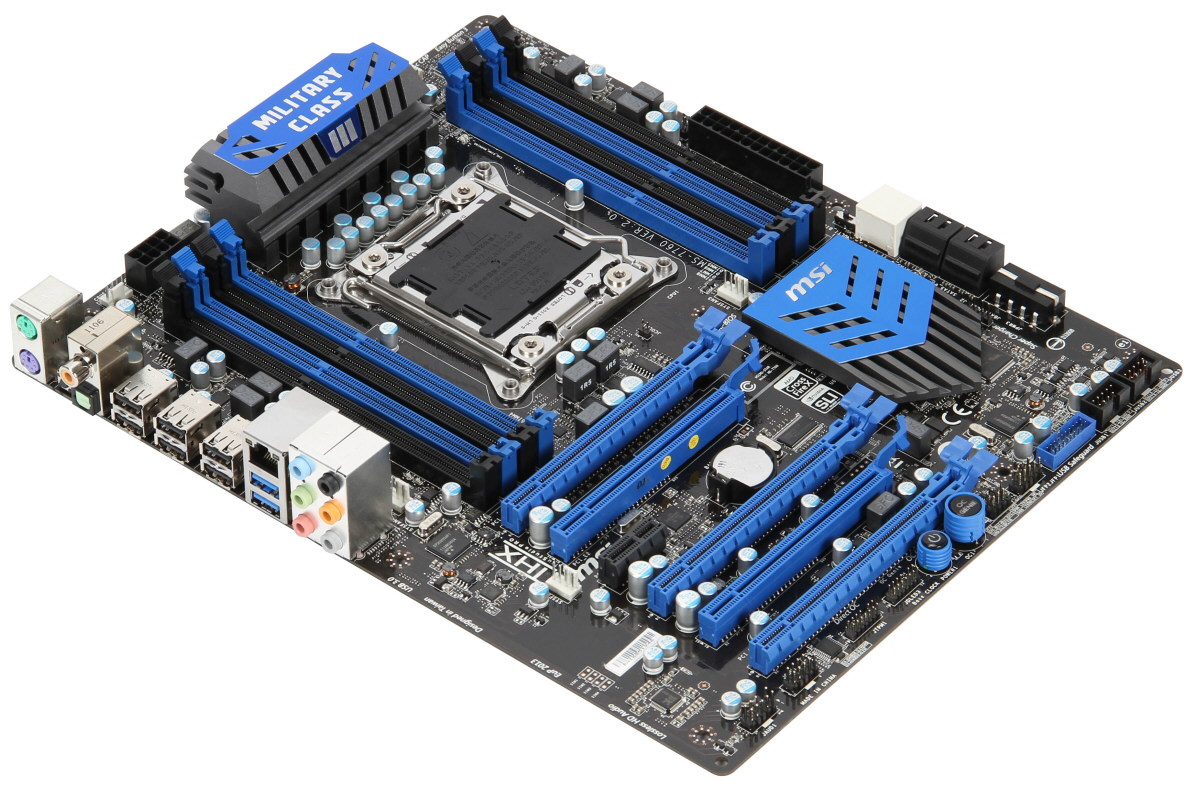 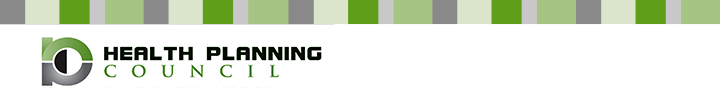 [Speaker Notes: Adding new decision support features and making consumer-facing fixes represent one side of the improvements we made this year. Improvements to our information technology infrastructure and “back end” have enhanced the website’s stability and performance compared to last year and will provide a faster and smoother experience for consumers when they visit the website.  
Faster experience. Healthcare.gov made simplifications to their system that resulted in a reduction of hardware on the website by 40 percent. While visitors to the website will not see evidence of these improvements on their computer screen, users should find the website to be faster and more responsive than previous years.  
Updated account management system. Healthcare.gov completely replaced the technical underpinnings of how consumers create accounts and log-in online. While the user will ultimately notice nothing different on screen, the simpler architecture put in place is now faster, more stable, and allows for an increasing number of users to visit the website at the same time.
Improved ability to identify problems. The simplifications we made make it easier for us to address bumps along the road - we’ll be able to find and fix system errors faster.]
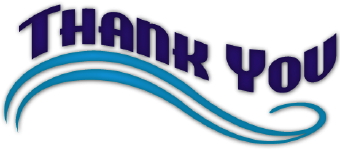 Joyce Case
Navigator Registration # FLNAVC1200032
Florida Registration # 1353751
904.762.8600
joyce_case@hpcnef.org
The project described was supported by Funding Opportunity Number CA-NAV-16-001 from the U.S. Department of Health and Human Services, Centers for Medicare & Medicaid Services. The contents provided are solely the responsibility of the authors and do not necessarily represent the official views of HHS or any of its agencies.
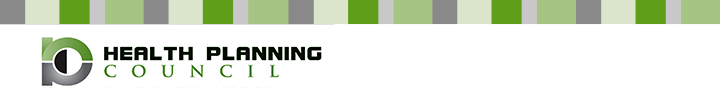 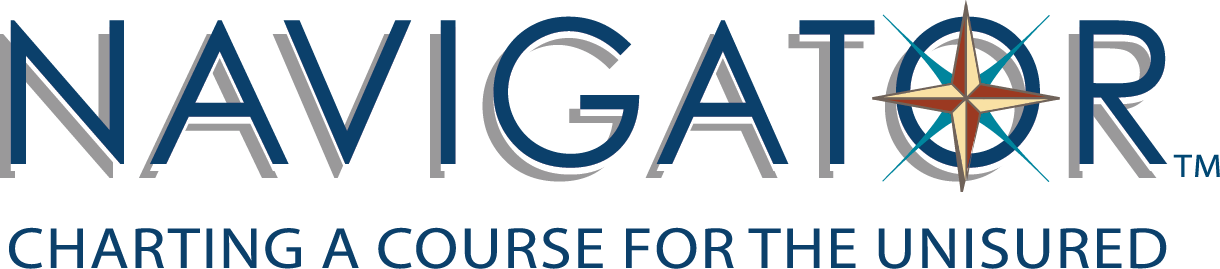 [Speaker Notes: *Say “thank you,” re-introduce yourself, explain your contact information. and add any additional final comments.*]